Finding and Using Scholarly Resources
METR 3334 – Principles of Research and Communication in Meteorology
Amanda Schilling
STEM Librarian
[Speaker Notes: Before slideshow – introduce me, explain zoom chat and reactions

TURN ON LIVE TRANSCRIPT AND TELL LEARNERS]
Agenda
By the end of this session, you should
Understand what library resources are available to support your research.
Know how to find relevant background information from OU Libraries catalog.
Know how to find relevant peer-reviewed papers in Google Scholar, Web of Science, and other subject-specific databases.
What question(s) do you have?
Write a question you want answered.
Research concept
Experimental technique
Weather/math/physics concept
Anything
We’ll use this later
Example:  How does climate change influence extreme weather such as flooding, drought, and hurricanes?
[Speaker Notes: Questions that require more than a quick google search – something you want to UNDERSTAND.

Leave some space after each question - we’re going to be writing a bit more about each.
OR
Share worksheet!]
Tools We’ll Use
Start at OU Libraries website
From there, we’ll access
Library catalog
Web of Science
Other subject databases
[Speaker Notes: Library site tour – login, hours, quick links, My Library
My Library – add Google Scholar, Web of Science, (subject specific?)
Zoom poll – what have you used?
Catalog search – record details, filters, different sources
Google Scholar – BRIEF
Web of Science – BRIEF – citation treeing]
Different sources
*examples of subject databases – Web of Science, Earth, Atmospheric & Aquatic Science Collection, Meteorological & Geoastrophysical Abstracts.
[Speaker Notes: Poll – which tool to search for which information.

Which tool would you use to find the year Marie Curie was born?  Google (internet search) OR Web of Science 
Which tool would you use to find a full biography of MC?  Library Catalog OR Google Scholar
Which tool would you use to find out what MC won the Nobel Prize for?  Library Catalog OR Google
Which tool would you use to find journal articles that cite MC’s work?  Web of Science OR Library Catalog

http://cwp.library.ucla.edu/Phase2/Curie,_Marie_Sklodowska@812345678.html#sip]
Tools for searching
Search engines; e.g. Google 
Use an algorithm
You search using full sentences
Academic databases; e.g. library catalog / Web of Science
Human indexed
You search using keywords, Boolean operators, filters
Keywords
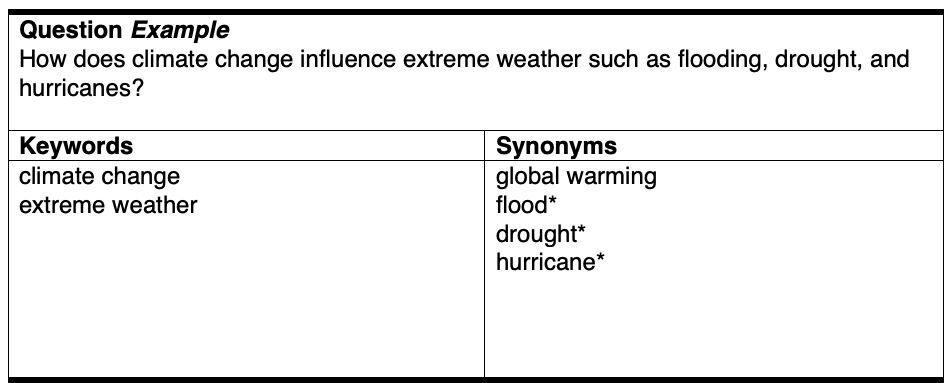 [Speaker Notes: Let’s practice searching in an academic database.

Pull out the main words/phrases]
Keywords
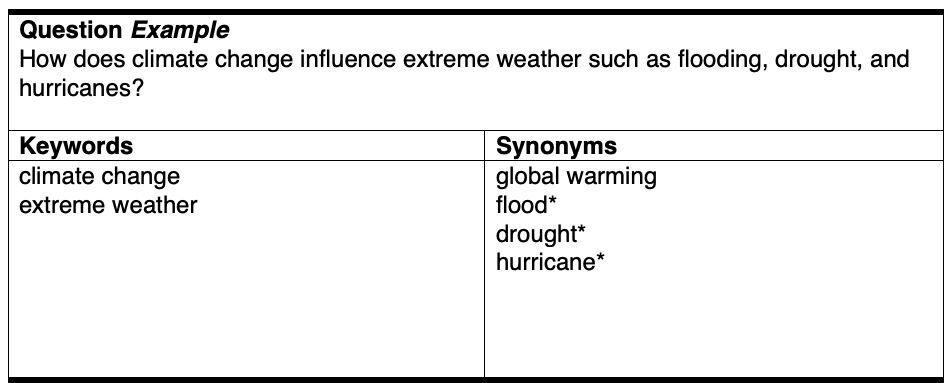 [Speaker Notes: Think about keywords you’ve seen used in the field, jargon, popular phrases – ALL these can be used in your search
General?  Specific?

Wildcard to search root word and all forms of it]
For next time
Install Zotero application AND browser plugin 
zotero.org/download
Let me know how this went!
https://ou.libwizard.com/f/libvisit
[Speaker Notes: https://ou.libwizard.com/f/libvisit]
Contact us!
Catherine Byrd – National Weather Center Librarian
email: nwclibrary@ou.edu 

Amanda Schilling – STEM Librarian
email: amanda.schilling@ou.edu  
appts. (virtual appts available): https://libcal.ou.edu/
[Speaker Notes: Amanda Schilling
Science Librarian
 email: amanda.schilling@ou.edu  
appts.: https://libcal.ou.edu/appointment/43601]